New architecture for enhanced security system in linux
20103112 SUK KI KIM
Contents
1. Introduction
2. Basic Idea
3. New architecture
4. Demo
Introduction
Current Linux system has two security methods
Password security
When we log into the system.	
File permission
Access rights to specific users and group users.
The read permission
The write permission
The execute permission
Introduction
Raised question
Are really trusted root user?
If hacker get root account?
If  hacker get my account? 
Is there any method to protect my own data from hacker?
I want to share my account with my friend. But I don’t want to share my own data. Is there any method to support this?
I suggest a new architecture to solve the raised question.
Basic Idea
Assume that directory ABCD  has password which is abcdefg

Ksk3@/TEST# CD ABCD
Enter Password : abcd
Password is wrong.
You are not allowed to enter.
Ksk3@/TEST#
 
Ksk3@/TEST# CD ABCD
Enter Password : abcdefg
Ksk3@/TEST/ABCD#
Basic Idea
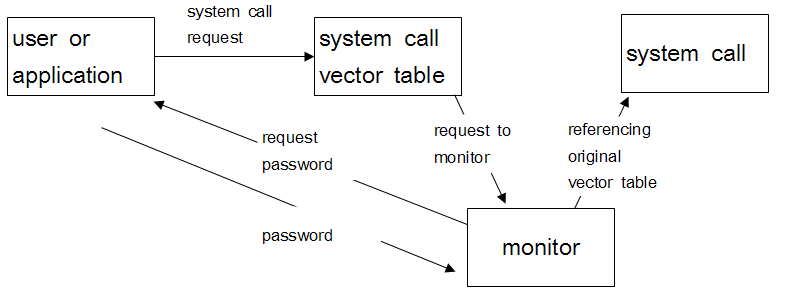 New architecture
New architecture
Demo
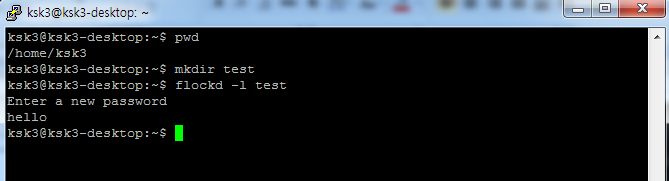 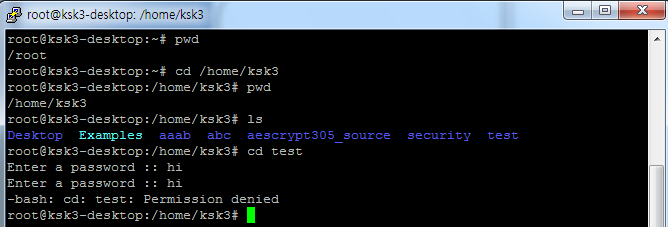 Q&A